REUNIÓN DE PADRES
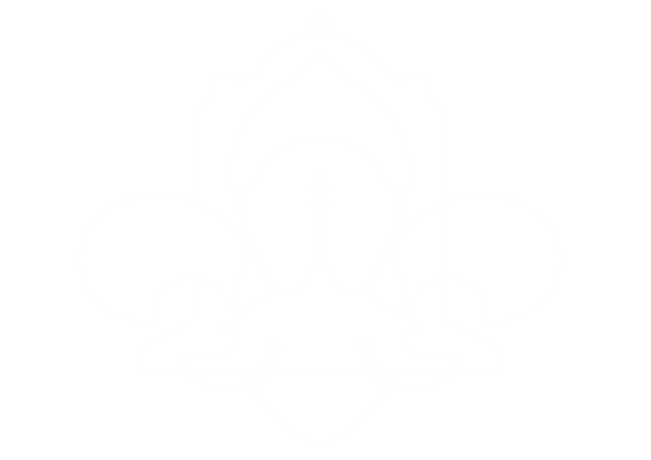 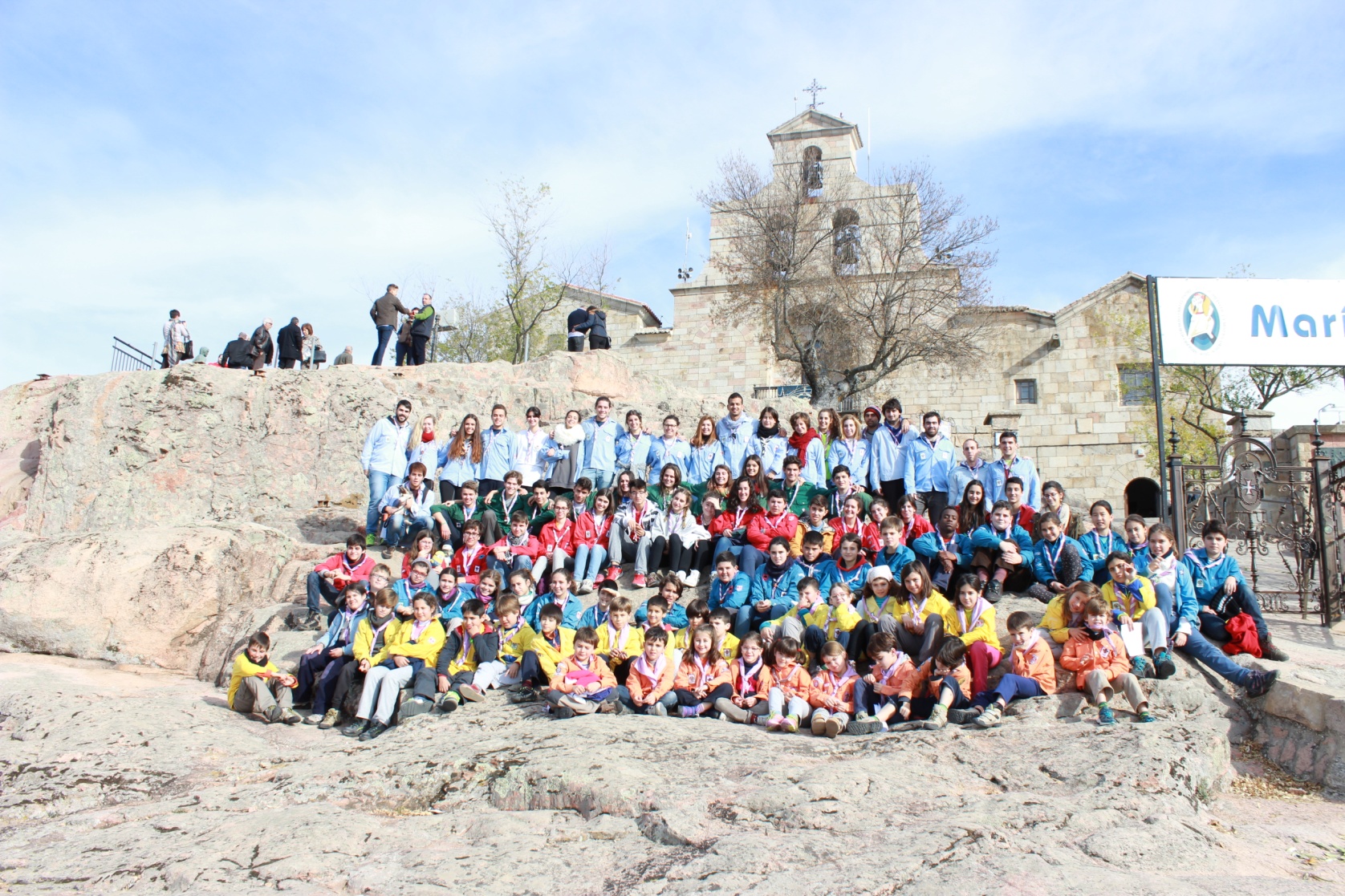 RONDA
SOLAR
2015
2016
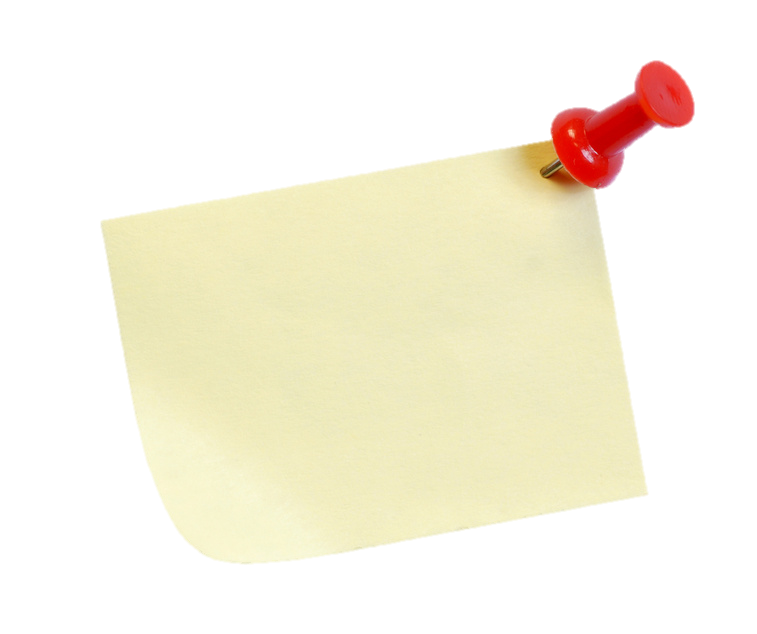 ORDEN DEL DÍA
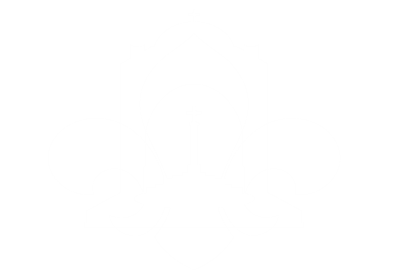 1. ROS (Rezo de la Oración Scout)
2. Campamento de verano
 Sitio
Ambientación
Cocina
Horario
Qué me llevo
Normas
Padres de contacto
Tesorería
3. Misa fin de curso y Día de tapitas
4. RR&PP
5. Reunión por ramas
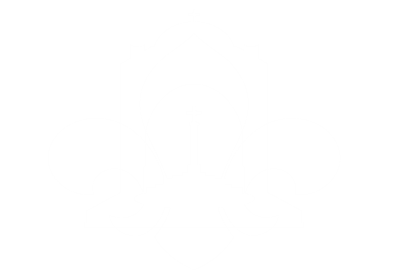 R.O.S. (Rezo de la Oración Scout)
Señor Jesús,
Enséñame a ser generoso, 
A servirte como tu mereces,
A dar sin medida,
A combatir sin temor a mis heridas,
A trabajar sin descanso,
Y a saber agotarme sin esperar otra recompensa
Que la de saber que he cumplido tu santa voluntad

Virgen de Guadalupe, ruega por nosotros.
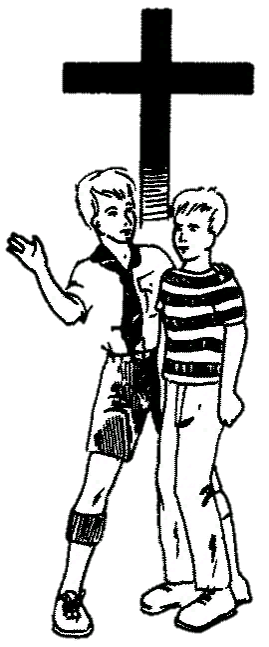 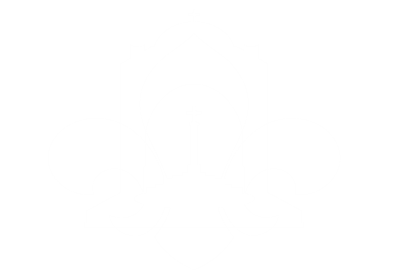 SITIO
SITIO
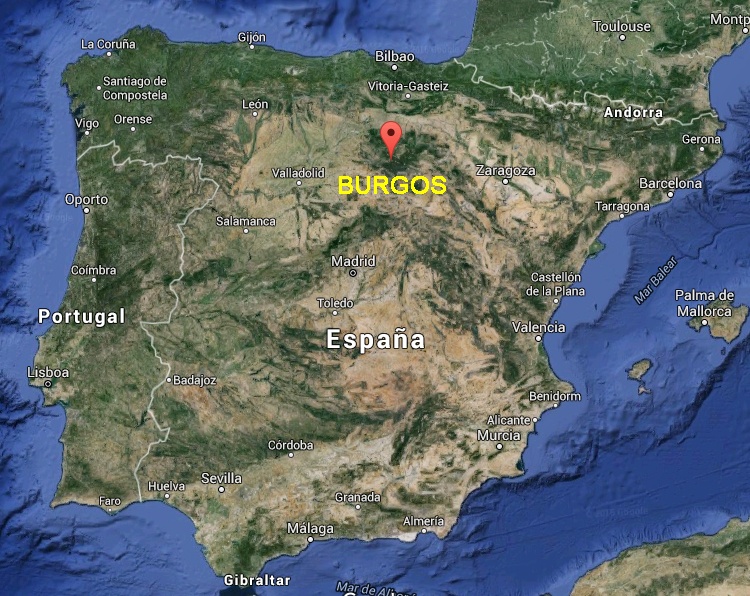 1. ROS
2. Campamento de verano
a) Sitio
b) Ambientación
c) Cocina
d) Horario
e) Qué me llevo
f) Normas
g) Padres de contacto
h) Tesorería
3. Misa fin de curso y Día de tapitas
4. RR&PP
5. Reunión por ramas
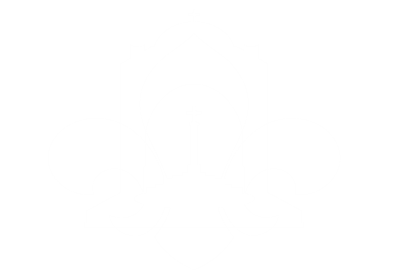 SITIO
SITIO
1. ROS
2. Campamento de verano
a) Sitio
b) Ambientación
c) Cocina
d) Horario
e) Qué me llevo
f) Normas
g) Padres de contacto
h) Tesorería
3. Misa fin de curso y Día de tapitas
4. RR&PP
5. Reunión por ramas
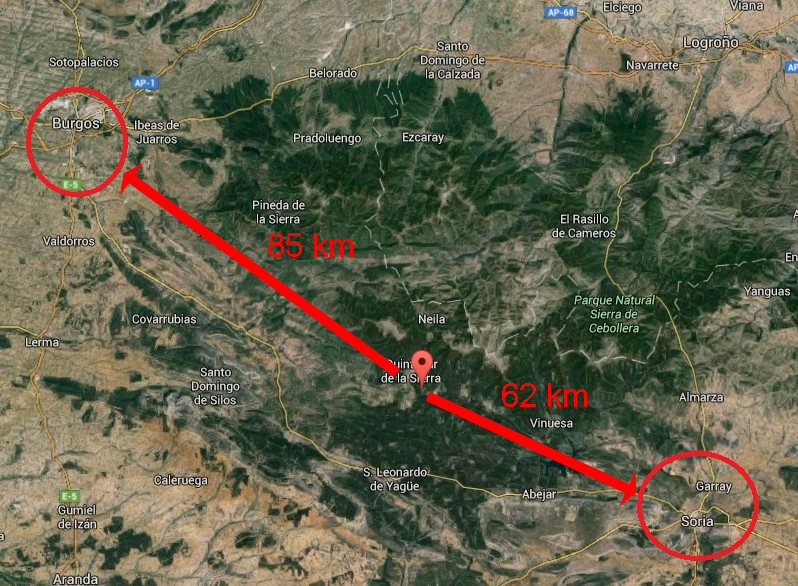 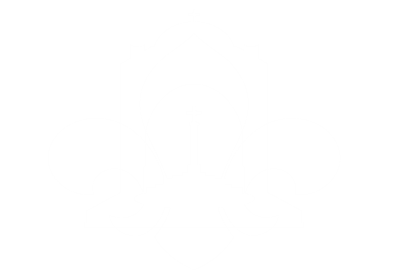 SITIO
SITIO
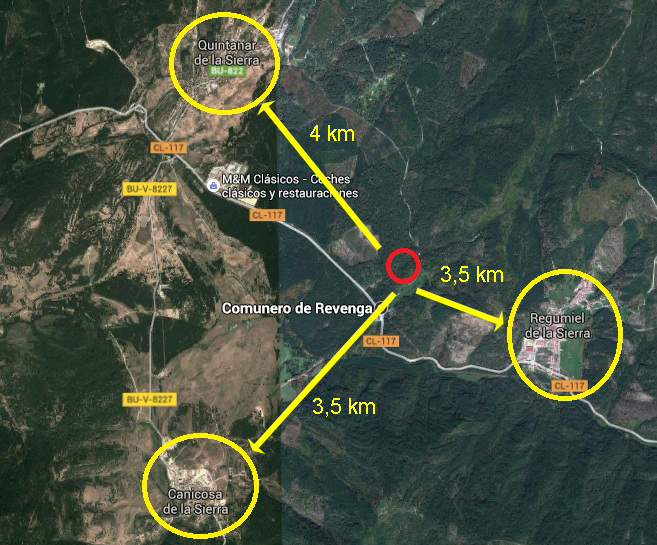 1. ROS
2. Campamento de verano
a) Sitio
b) Ambientación
c) Cocina
d) Horario
e) Qué me llevo
f) Normas
g) Padres de contacto
h) Tesorería
3. Misa fin de curso y Día de tapitas
4. RR&PP
5. Reunión por ramas
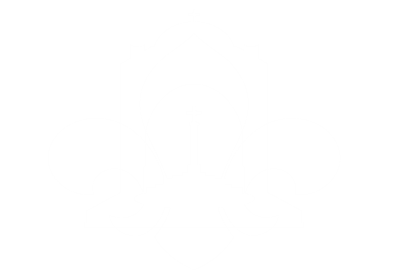 SITIO
SITIO
1. ROS
2. Campamento de verano
a) Sitio
b) Ambientación
c) Cocina
d) Horario
e) Qué me llevo
f) Normas
g) Padres de contacto
h) Tesorería
3. Misa fin de curso y Día de tapitas
4. RR&PP
5. Reunión por ramas
Coordenadas del sitio de campamento
41o 57‘ 47" N
3o 0’ 40" O
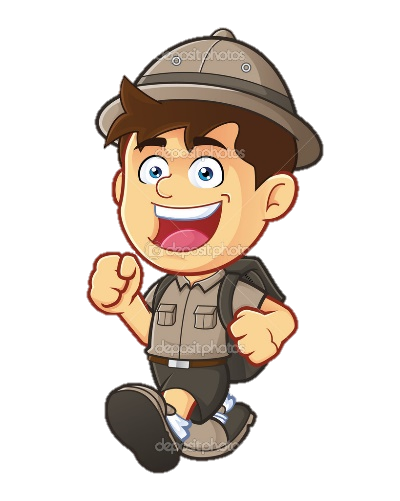 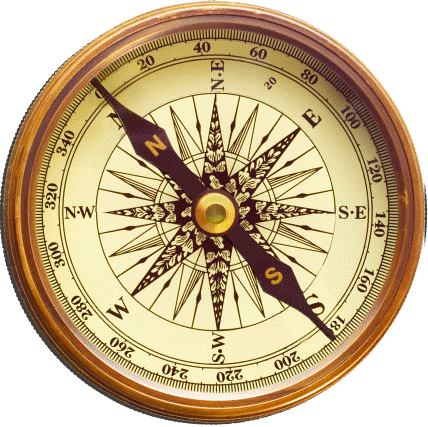 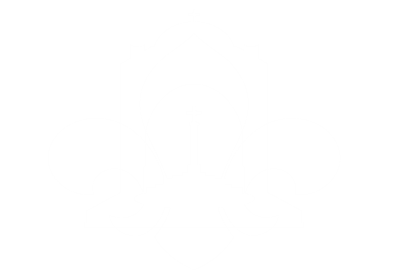 SITIO
SITIO
1. ROS
2. Campamento de verano
a) Sitio
b) Ambientación
c) Cocina
d) Horario
e) Qué me llevo
f) Normas
g) Padres de contacto
h) Tesorería
3. Misa fin de curso y Día de tapitas
4. RR&PP
5. Reunión por ramas
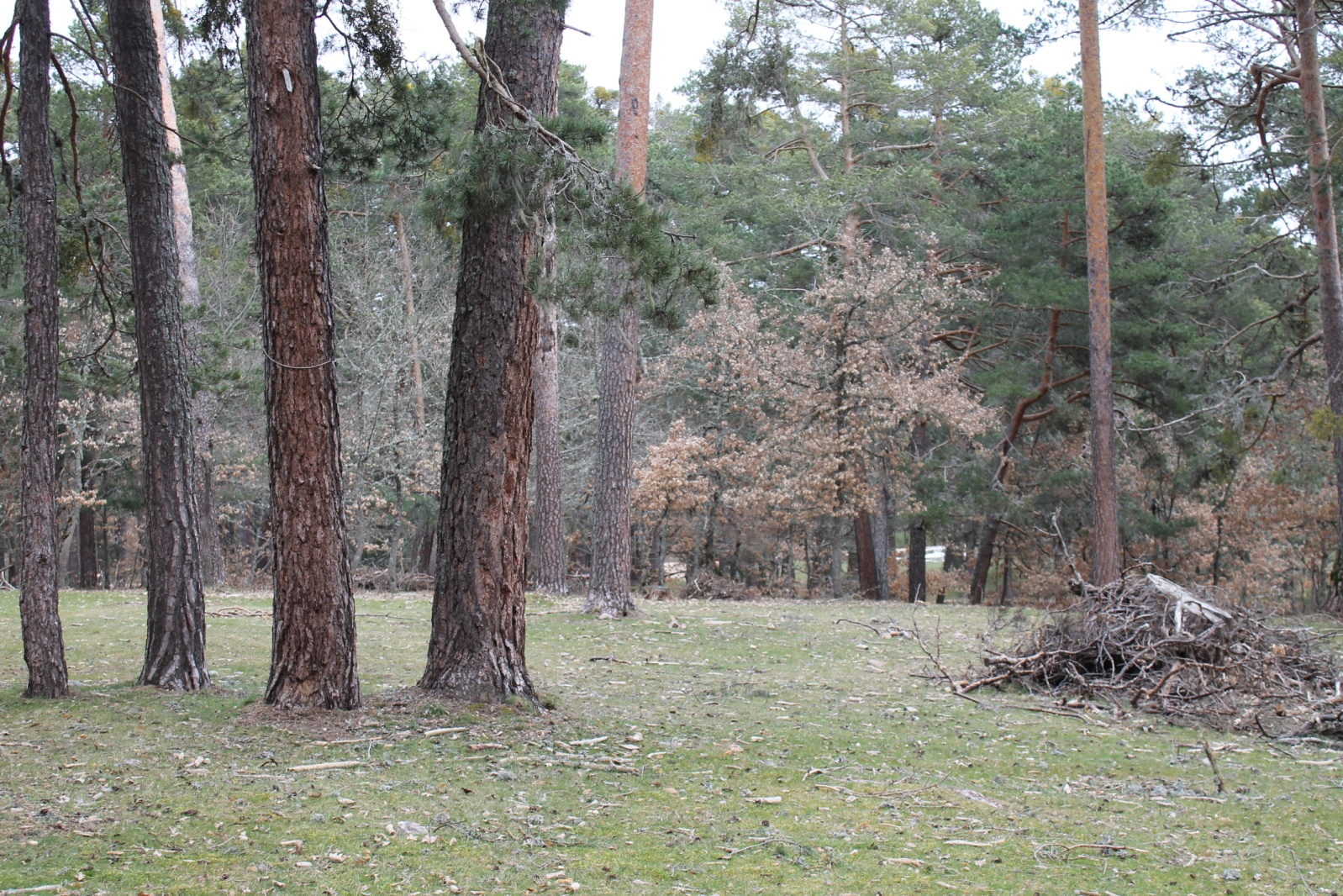 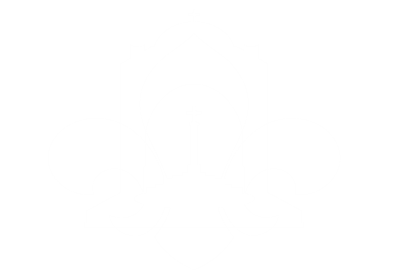 SITIO
SITIO
1. ROS
2. Campamento de verano
a) Sitio
b) Ambientación
c) Cocina
d) Horario
e) Qué me llevo
f) Normas
g) Padres de contacto
h) Tesorería
3. Misa fin de curso y Día de tapitas
4. RR&PP
5. Reunión por ramas
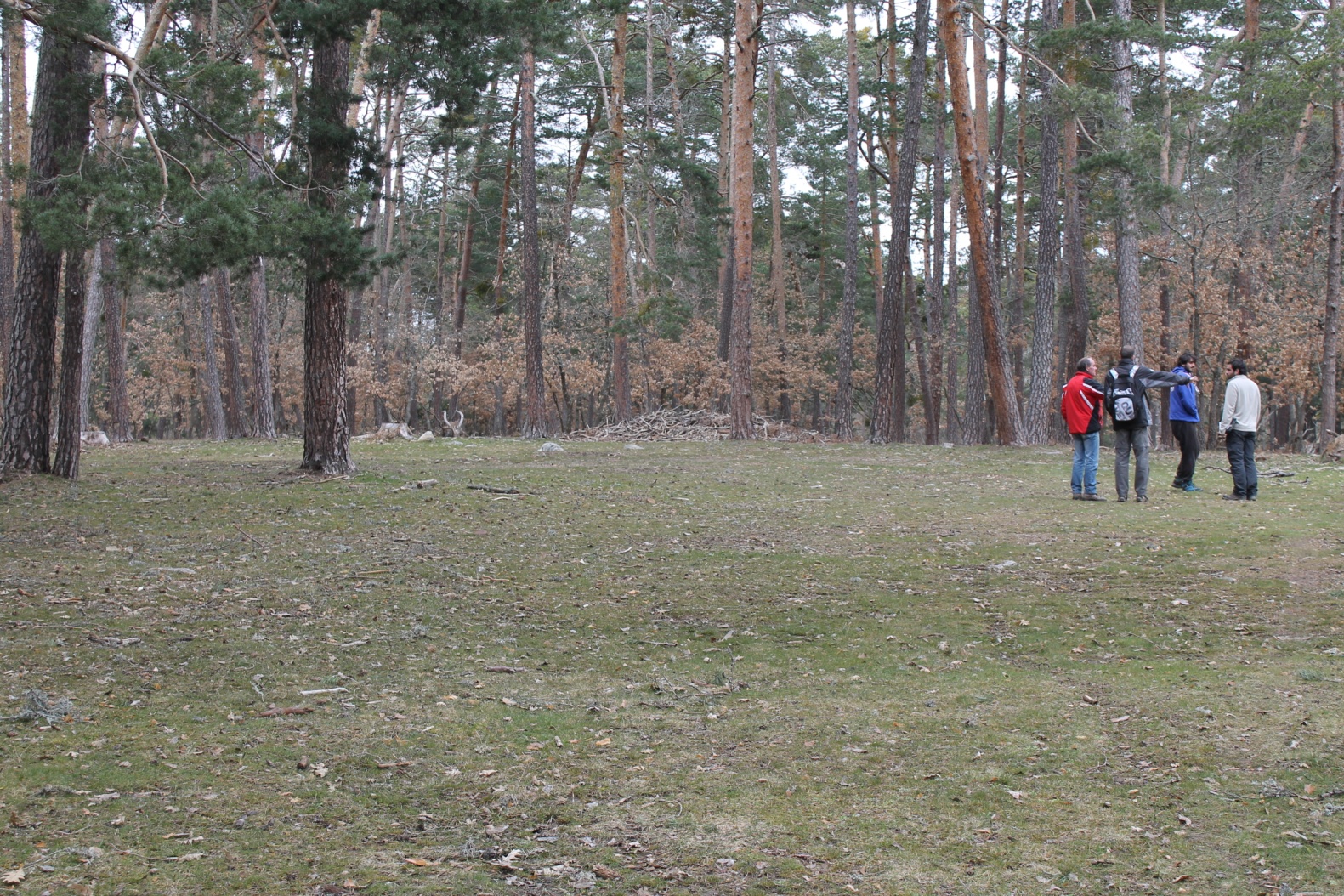 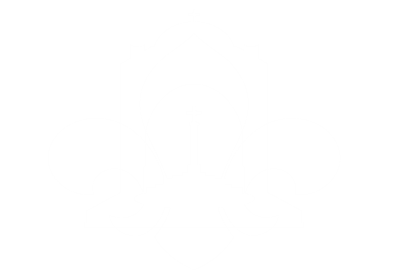 SITIO
SITIO
1. ROS
2. Campamento de verano
a) Sitio
b) Ambientación
c) Cocina
d) Horario
e) Qué me llevo
f) Normas
g) Padres de contacto
h) Tesorería
3. Misa fin de curso y Día de tapitas
4. RR&PP
5. Reunión por ramas
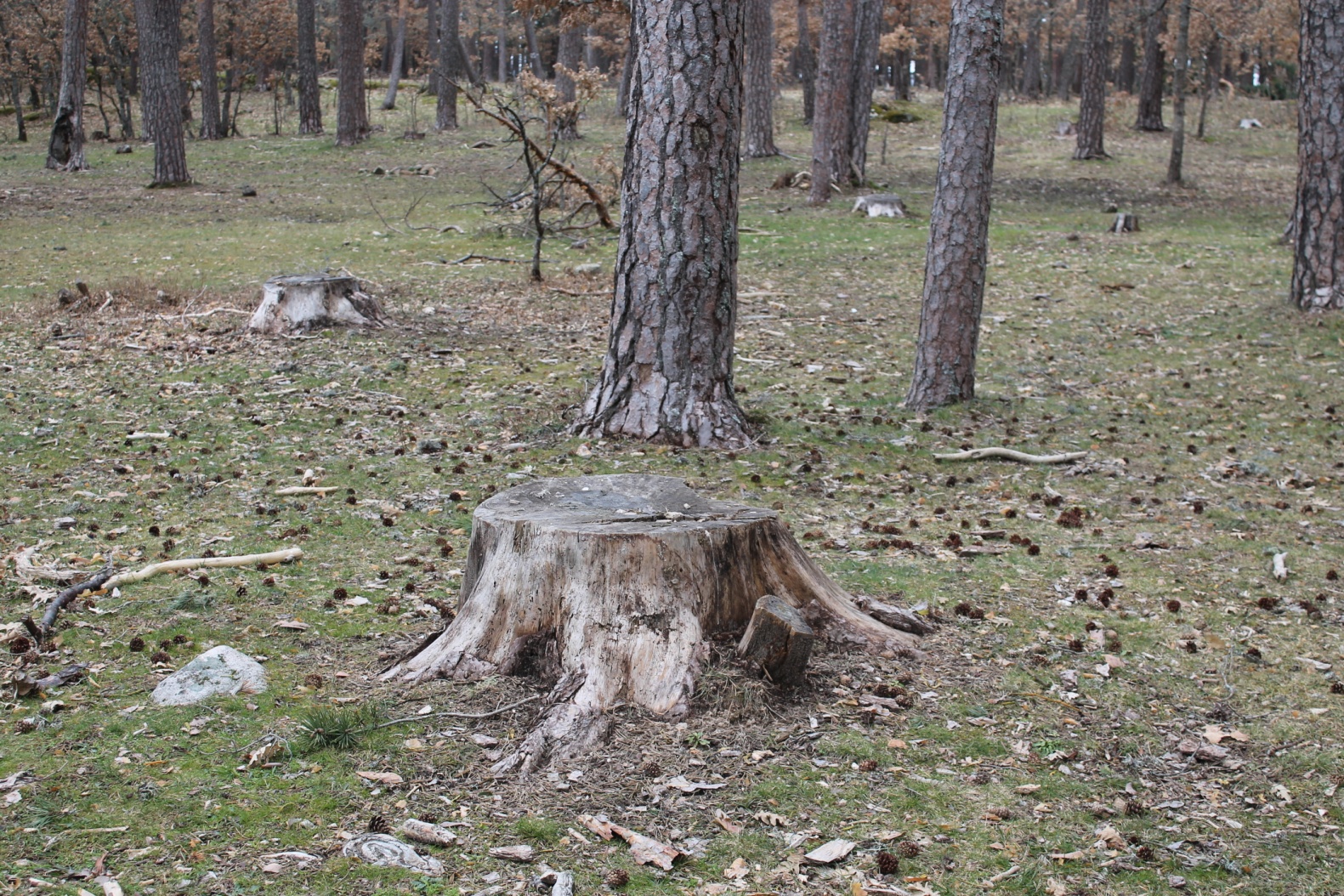 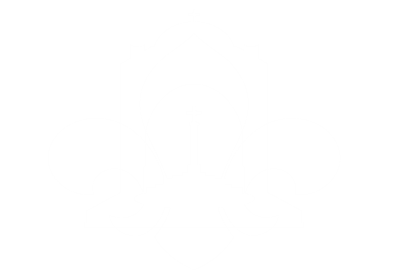 SITIO
SITIO
1. ROS
2. Campamento de verano
a) Sitio
b) Ambientación
c) Cocina
d) Horario
e) Qué me llevo
f) Normas
g) Padres de contacto
h) Tesorería
3. Misa fin de curso y Día de tapitas
4. RR&PP
5. Reunión por ramas
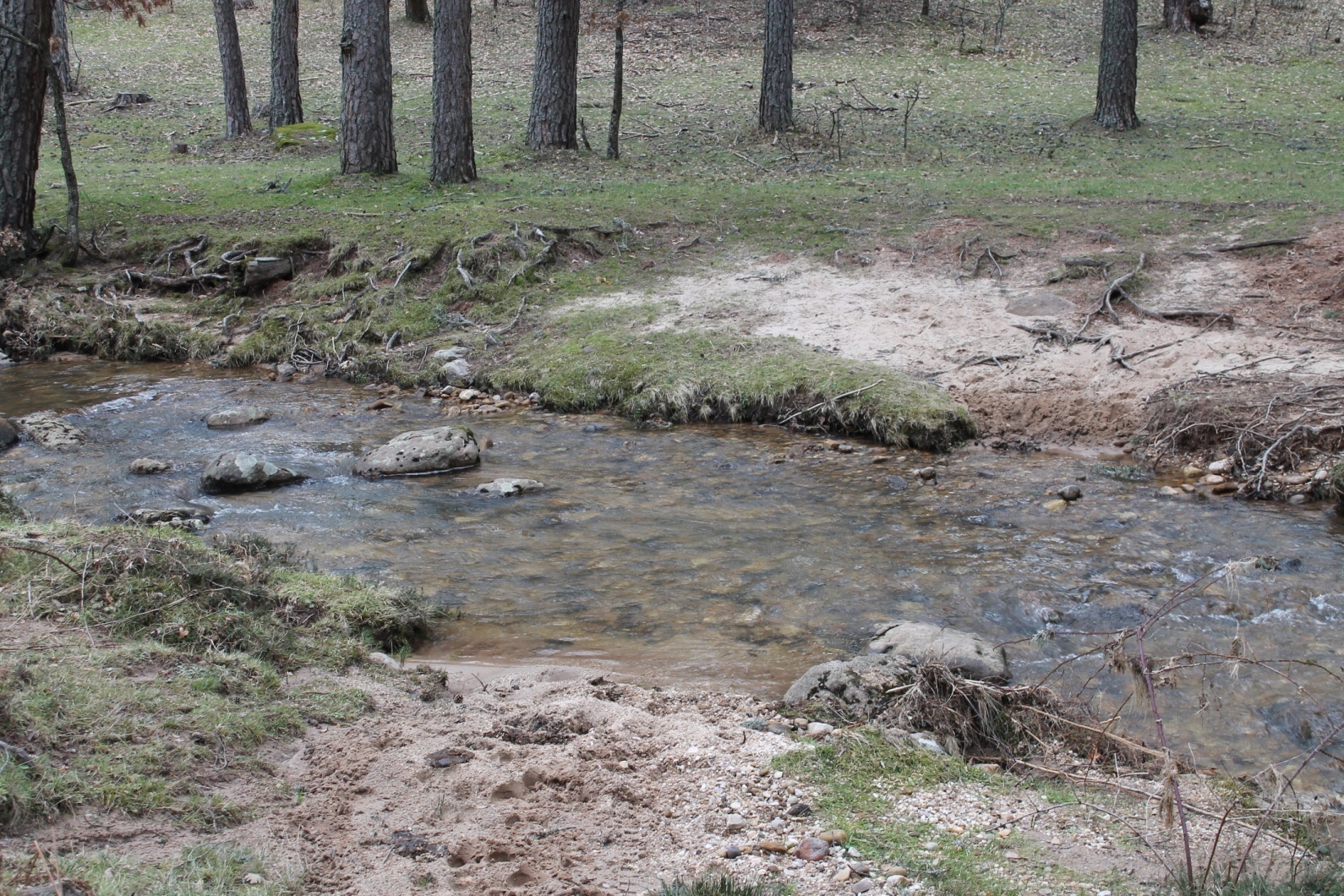 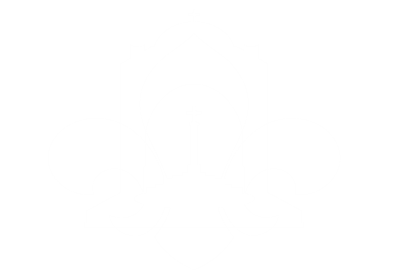 SITIO
AMBIENTACIÓN
1. ROS
2. Campamento de verano
a) Sitio
b) Ambientación
c) Cocina
d) Horario
e) Qué me llevo
f) Normas
g) Padres de contacto
h) Tesorería
3. Misa fin de curso y Día de tapitas
4. RR&PP
5. Reunión por ramas
CABALLEROS
EDAD MEDIA
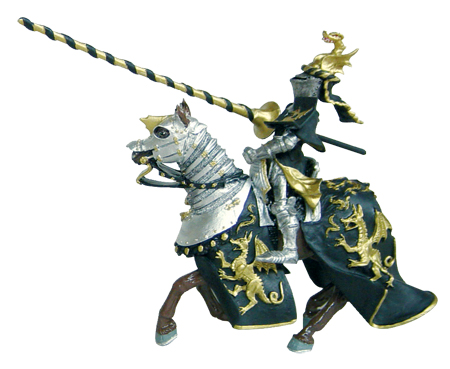 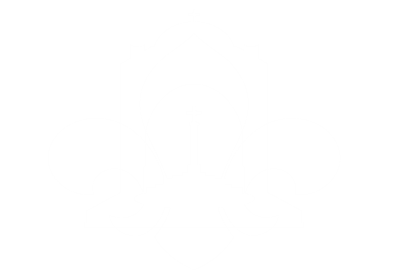 SITIO
COCINA
1. ROS
2. Campamento de verano
a) Sitio
b) Ambientación
c) Cocina
d) Horario
e) Qué me llevo
f) Normas
g) Padres de contacto
h) Tesorería
3. Misa fin de curso y Día de tapitas
4. RR&PP
5. Reunión por ramas
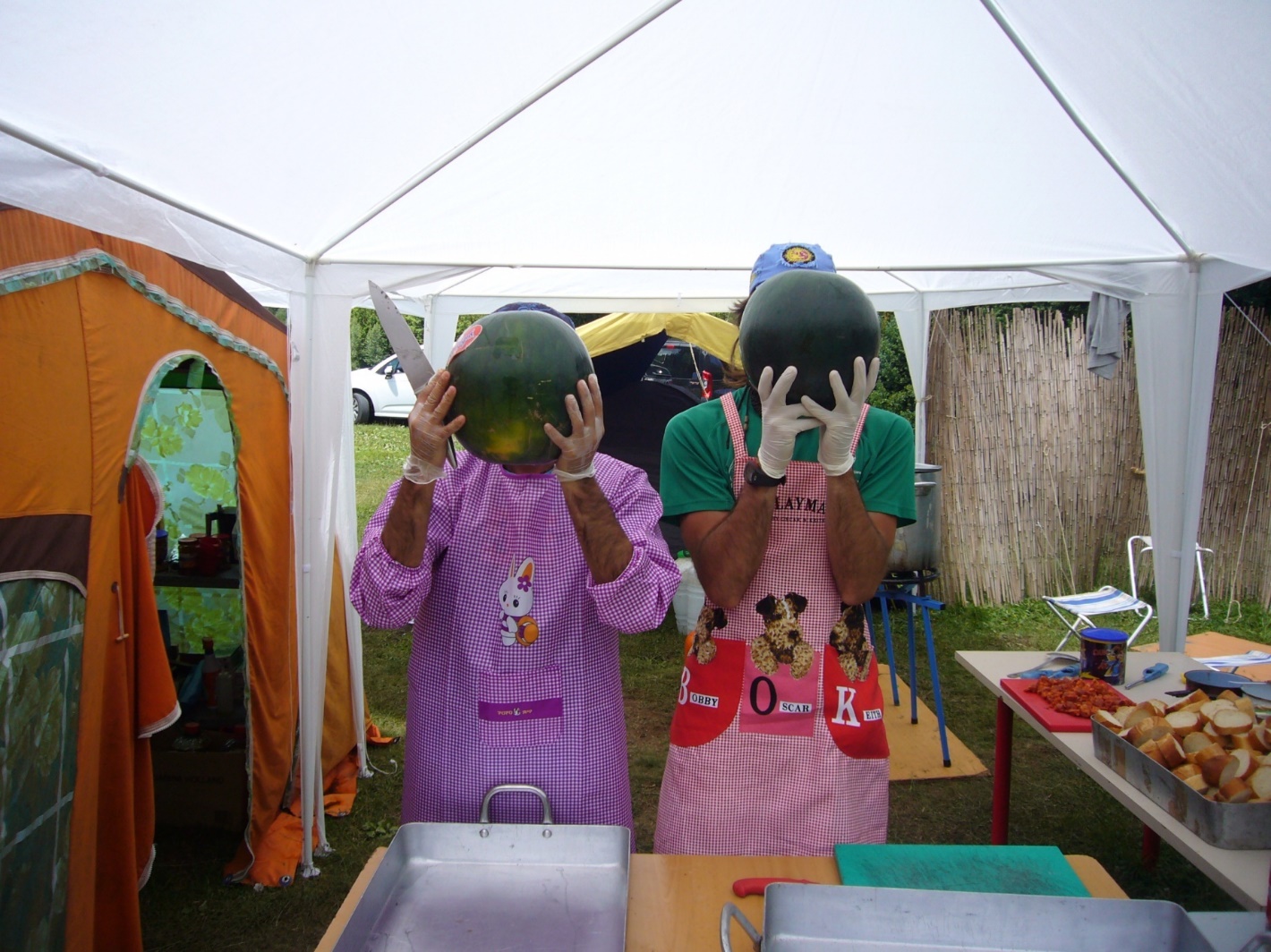 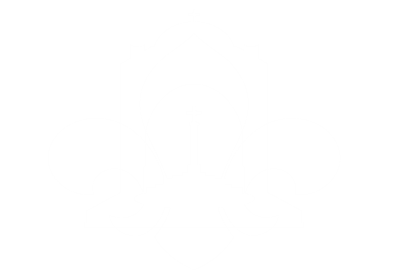 SITIO
COCINA
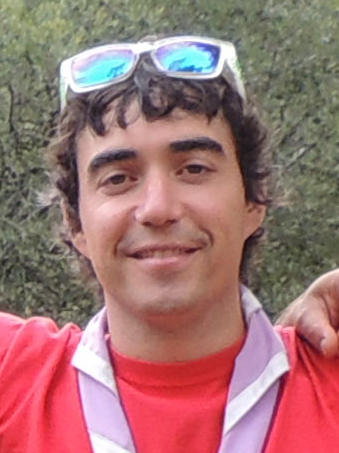 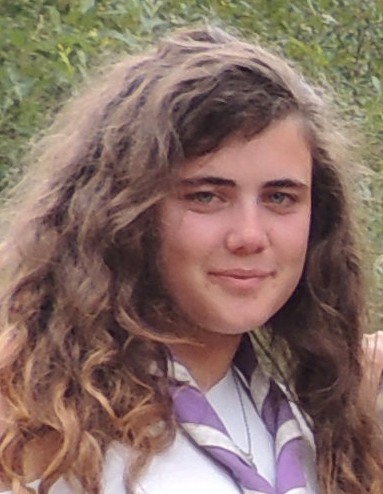 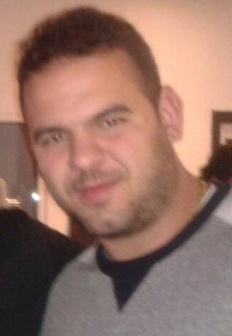 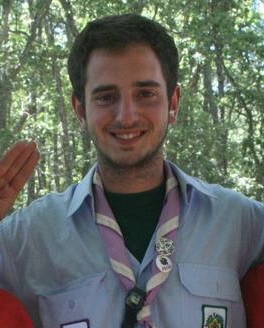 1. ROS
2. Campamento de verano
a) Sitio
b) Ambientación
c) Cocina
d) Horario
e) Qué me llevo
f) Normas
g) Padres de contacto
h) Tesorería
3. Misa fin de curso y Día de tapitas
4. RR&PP
5. Reunión por ramas
Piltra
Carmen
Totti
Gabri
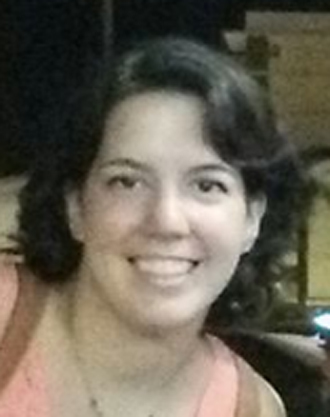 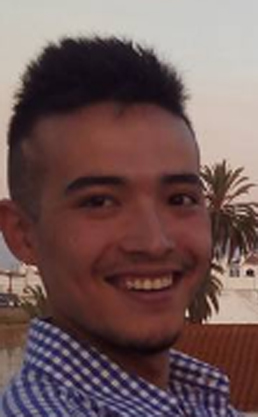 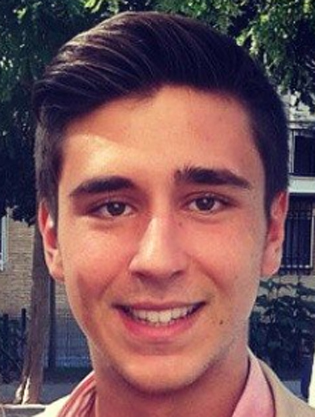 Ester
Mario
Pedro
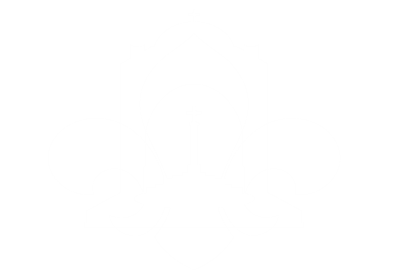 SITIO
COCINA
1. ROS
2. Campamento de verano
a) Sitio
b) Ambientación
c) Cocina
d) Horario
e) Qué me llevo
f) Normas
g) Padres de contacto
h) Tesorería
3. Misa fin de curso y Día de tapitas
4. RR&PP
5. Reunión por ramas
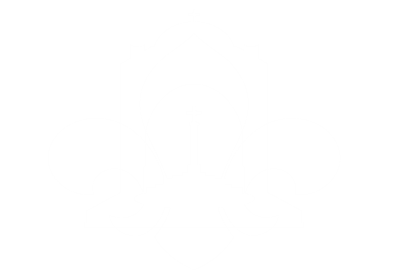 SITIO
COCINA
1. ROS
2. Campamento de verano
a) Sitio
b) Ambientación
c) Cocina
d) Horario
e) Qué me llevo
f) Normas
g) Padres de contacto
h) Tesorería
3. Misa fin de curso y Día de tapitas
4. RR&PP
5. Reunión por ramas
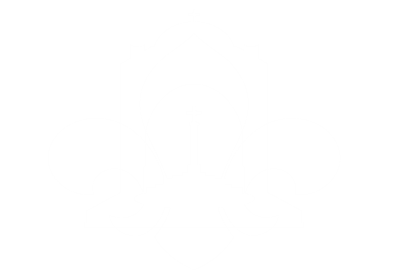 SITIO
HORARIO
1. ROS
2. Campamento de verano
a) Sitio
b) Ambientación
c) Cocina
d) Horario
e) Qué me llevo
f) Normas
g) Padres de contacto
h) Tesorería
3. Misa fin de curso y Día de tapitas
4. RR&PP
5. Reunión por ramas
Salida de Sevilla:
Jueves 14 Julio 2016  
22:30  - Aparcamiento de San Pablo
C/ Doctor Laffón Soto (Frente al Polideportivo)

Llegada a Sevilla:
Domingo 31 Julio 2016
09:00  - Aparcamiento de San Pablo
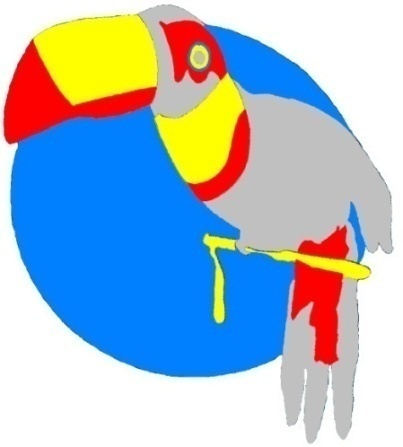 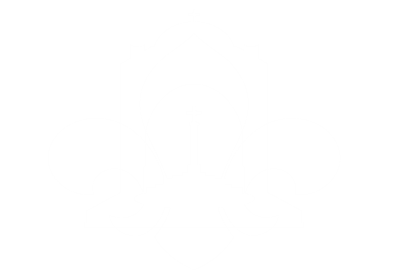 SITIO
QUÉ ME LLEVO
Mochila de montaña
Saco de dormir
Aislante
Pañoleta y camisa
Plato, taza, cubiertos
Cantimplora y linterna
Botas de montaña
Botines y chanclas de goma amarradas
Ropa de abrigo, camisetas, pantalones largos y cortos, mudas de ropa interior.
Bañador, toalla, gorra
Material de aseo: Cepillo, pasta, crema solar, cacao, Clínex, pequeño bote de champú y gel para el raid…
Chubasquero
Disfraz (¡¡hecho por el niño!!)
Bolsas de plástico para la ropa sucia
Algo de dinero
TARJETA SANITARIA ORIGINAL y DNI
Cena y desayuno para el viaje
1. ROS
2. Campamento de verano
a) Sitio
b) Ambientación
c) Cocina
d) Horario
e) Qué me llevo
f) Normas
g) Padres de contacto
h) Tesorería
3. Misa fin de curso y Día de tapitas
4. RR&PP
5. Reunión por ramas
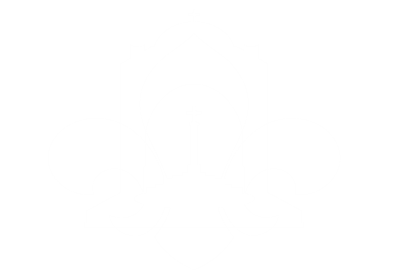 SITIO
QUÉ ME LLEVO
1. ROS
2. Campamento de verano
a) Sitio
b) Ambientación
c) Cocina
d) Horario
e) Qué me llevo
f) Normas
g) Padres de contacto
h) Tesorería
3. Misa fin de curso y Día de tapitas
4. RR&PP
5. Reunión por ramas
No llevar …
Aparatos electrónicos. Totalmente prohibidos (salvo cámara de fotos o video)
Chucherías
Maleta de ruedas o bolsa de deporte
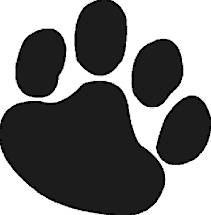 ¡¡PONER NOMBRE A TODO!!
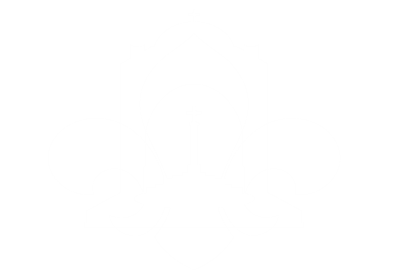 SITIO
NORMAS
1. ROS
2. Campamento de verano
a) Sitio
b) Ambientación
c) Cocina
d) Horario
e) Qué me llevo
f) Normas
g) Padres de contacto
h) Tesorería
3. Misa fin de curso y Día de tapitas
4. RR&PP
5. Reunión por ramas
(para padres)
NO LLAMAR A LOS RESPONSABLES A SUS MÓVILES EN EL CAMPAMENTO.
Para cualquier duda, usad el foro. Si es urgente, llamar a los padres de contacto.
En caso de necesidad de contacto directo con el campamento, llamar al móvil de grupo.
Salvo que se os indique lo contrario, vuestros niños están perfectamente.
VISITAS: No se podrá ir de visita al campamento.
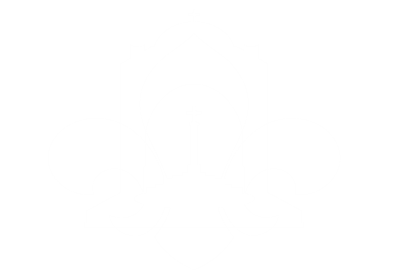 SITIO
NORMAS
(para niños)
1. ROS
2. Campamento de verano
a) Sitio
b) Ambientación
c) Cocina
d) Horario
e) Qué me llevo
f) Normas
g) Padres de contacto
h) Tesorería
3. Misa fin de curso y Día de tapitas
4. RR&PP
5. Reunión por ramas
Prohibido sobrepasar de los límites establecidos. 
Prohibido bañarse fuera de los horarios establecidos. 
Prohibido entrar en cocina, en el subcampo de responsables o en intendencia. 
Es obligatorio respetar los horarios, sobre todo se exige puntualidad en subidas y bajadas, turnos de fregado y comida. 
Mantener el campamento limpio, tanto las instalaciones como la higiene personal. 
Hay que cuidar el material en todo momento. Usar la ventanilla única. 
Respetar la Naturaleza: No arrancar plantas porque sí, no molestar ni matar a los animales, no dañar los árboles, no remover la tierra desmesuradamente… 
Si algo está más de tres días en la caja de “objetos perdidos”, pasa a ser propiedad del Grupo. 
Silencio entre las 24.00 y las 8.30. 
Obedecer a los responsables de cualquier rama y a los cocineros. 
No se pueden llevar aparatos electrónicos (a excepción de linternas, cámaras de fotos o video y relojes de pulsera). Quien use móvil, le será confiscado hasta el final del campamento
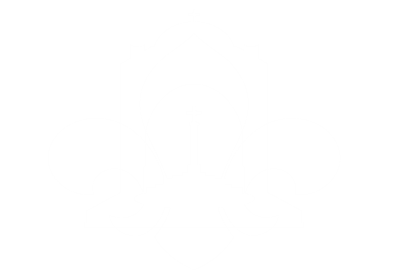 SITIO
PADRES DE CONTACTO
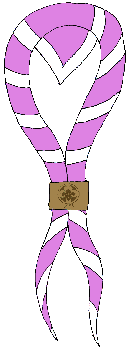 1. ROS
2. Campamento de verano
a) Sitio
b) Ambientación
c) Cocina
d) Horario
e) Qué me llevo
f) Normas
g) Padres de contacto
h) Tesorería
3. Misa fin de curso y Día de tapitas
4. RR&PP
5. Reunión por ramas
Fran Pachón (padre de pionero y lobato) 

Sebastián (padres de castores y lobato)
Móvil de grupo: 603635378
Foro:
http://siemprelavii.creatuforo.com
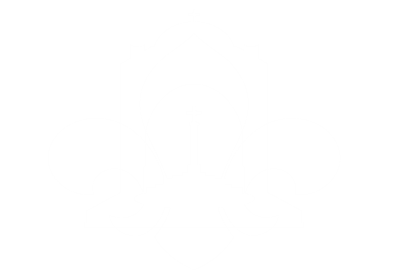 SITIO
TESORERÍA
269 € / niño (normal)
255 € / niño (domiciliados)
210 € / niño (familia numerosa)
210 € / niño (pioneros normal)
196 € / niño (pioneros domiciliados)
155 € / niño (pioneros fam. numerosa)
1. ROS
2. Campamento de verano
a) Sitio
b) Ambientación
c) Cocina
d) Horario
e) Qué me llevo
f) Normas
g) Padres de contacto
h) Tesorería
3. Misa fin de curso y Día de tapitas
4. RR&PP
5. Reunión por ramas
Días de pago:
Hasta el 3 de julio.
Sólo por transferencia.
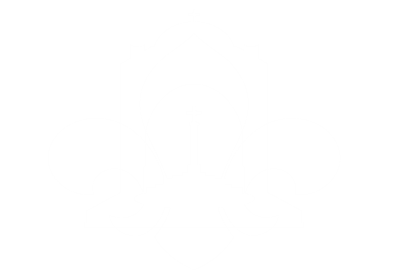 SITIO
TESORERÍA
1. ROS
2. Campamento de verano
a) Sitio
b) Ambientación
c) Cocina
d) Horario
e) Qué me llevo
f) Normas
g) Padres de contacto
h) Tesorería
3. Misa fin de curso y Día de tapitas
4. RR&PP
5. Reunión por ramas
Mandar email de confirmación a TESORERIA o al Grupo VII: 
 manuel96lp@gmail.com
ajprobotico@gmail.com
siemprelavii@gmail.com
Banco Sabadell, nº de cuenta
 0081-0288-77-0001309431
Recordar poner NOMBRE Y APELLIDOS del niño en el email
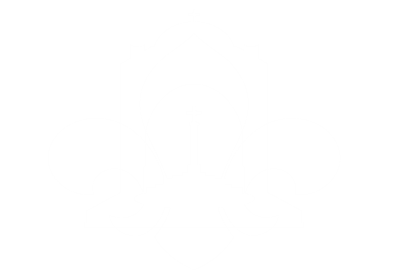 SITIO
MISA FIN DE CURSO Y TAPITAS
1. ROS
2. Campamento de verano
a) Sitio
b) Ambientación
c) Cocina
d) Horario
e) Qué me llevo
f) Normas
g) Padres de contacto
h) Tesorería
3. Misa fin de curso y Día de tapitas
4. RR&PP
5. Reunión por ramas
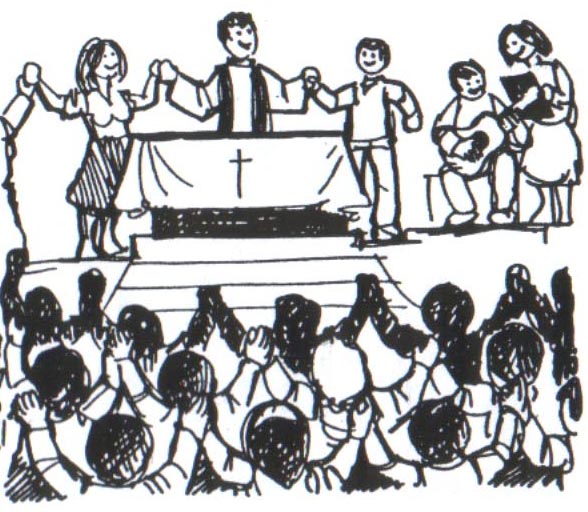 13 de julio a las 19:30
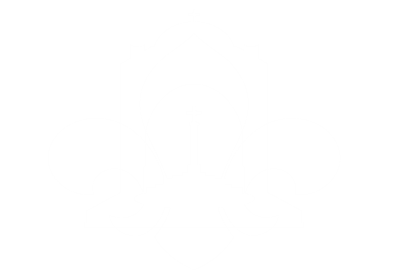 SITIO
MISA FIN DE CURSO Y TAPITAS
1. ROS
2. Campamento de verano
a) Sitio
b) Ambientación
c) Cocina
d) Horario
e) Qué me llevo
f) Normas
g) Padres de contacto
h) Tesorería
3. Misa fin de curso y Día de tapitas
4. RR&PP
5. Reunión por ramas
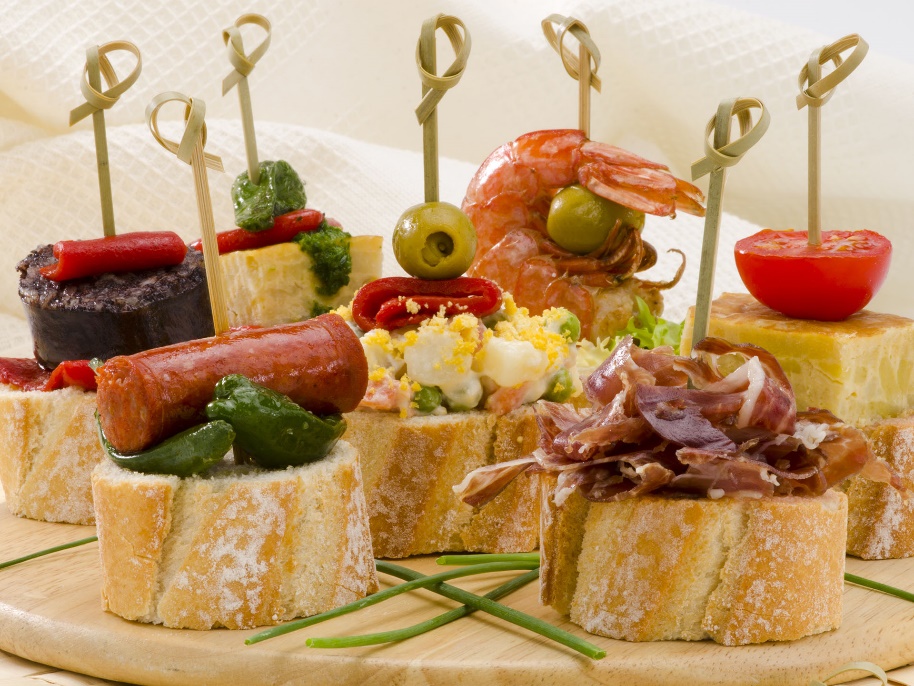 13 de julio, después de la misa
Llevad algo para compartir
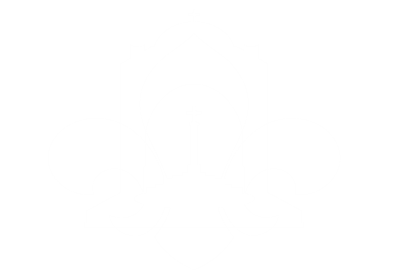 RUEGOS Y PREGUNTAS
1. ROS
2. Campamento de verano
a) Sitio
b) Ambientación
c) Cocina
d) Horario
e) Qué me llevo
f) Normas
g) Padres de contacto
h) Tesorería
3. Misa fin de curso y Día de tapitas
4. RR&PP
5. Reunión por ramas
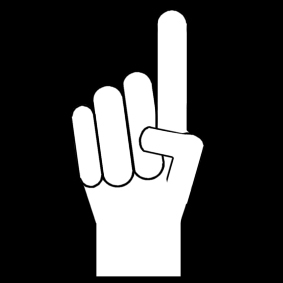 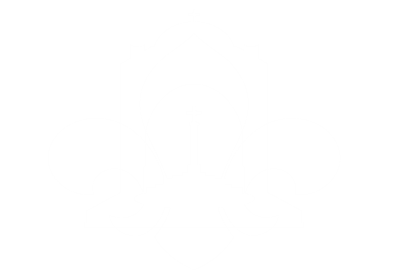 REUNIÓN POR RAMAS
1. ROS
2. Campamento de verano
a) Sitio
b) Ambientación
c) Cocina
d) Horario
e) Qué me llevo
f) Normas
g) Padres de contacto
h) Tesorería
3. Misa fin de curso y Día de tapitas
4. RR&PP
5. Reunión por ramas
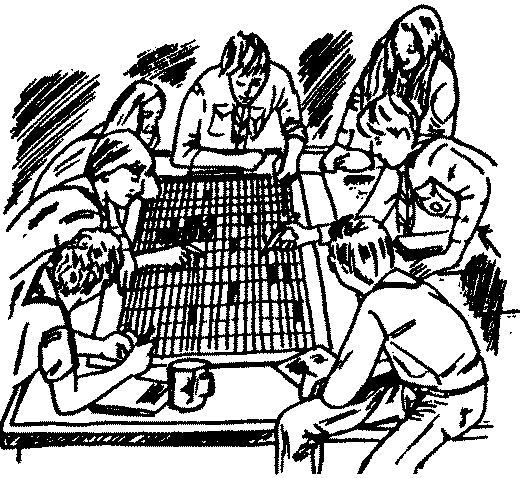